Фотоотчет о посещении школьниками  выставок в музеи30.09.2014г.
Организатор мероприятия
Котлярова С.В.
Учитель МБОУ МО г. Нягань «СОШ № 4»
На выставке «Корабли моей гавани» школьники могли ознакомиться с работами – кораблями 18 -20 веков выполненными своими руками- Рогачевым Б.Д.
Рогачев Б.Д.
Ребятам очень понравилась работа «Титаник».
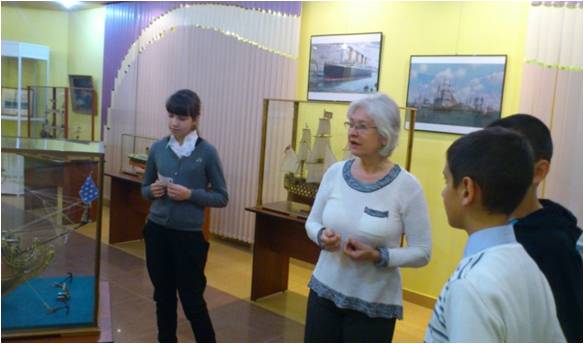 «Корабли моей гавани»
«Корабли моей гавани»
На выставке «Жизнь народов ханты и манси» школьники ознакомились с бытом, обычаями северных народов.
«Жизнь народов ханты и манси»
Сувениры  музея малочисленных народов севера, особенно праздника «Вороний день» очень понравились школьникам.
«Жизнь народов ханты и манси»
«Жизнь народов ханты и манси»